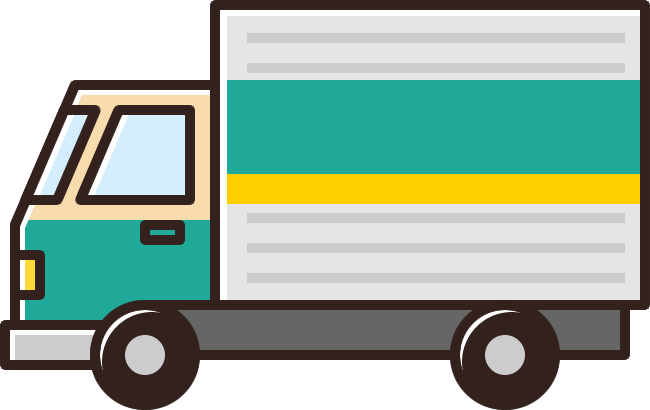 【申込】
荒井児童館へTEL
または窓口へ
乳幼児交通安全教室
9月
20(火)
10:30～11:30
10:00受付開始
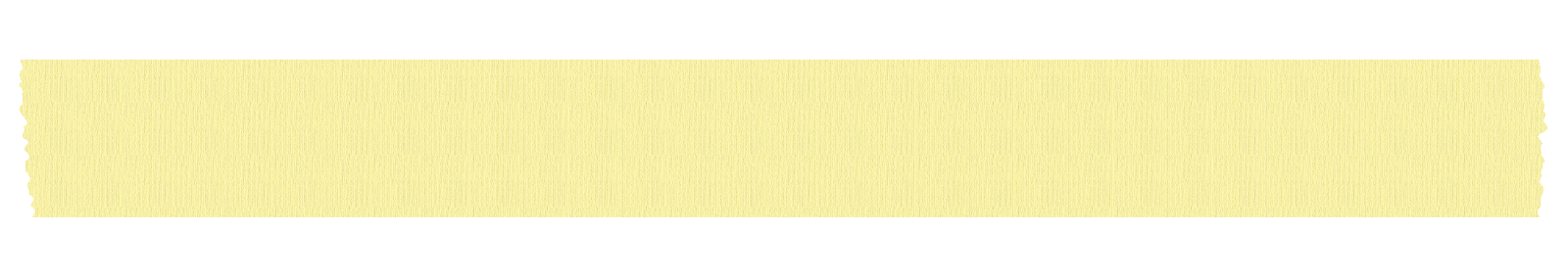 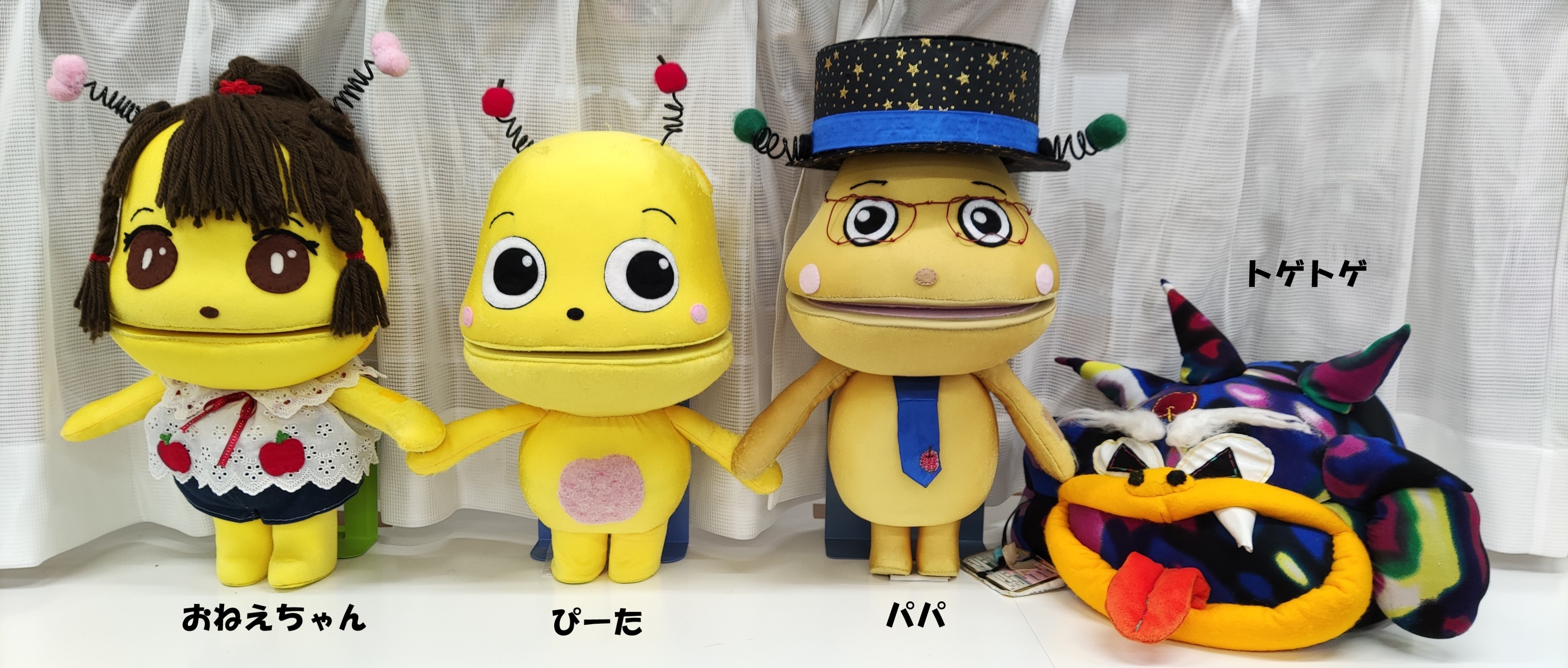 自分で運転する車のおもちゃで遊べるよ！
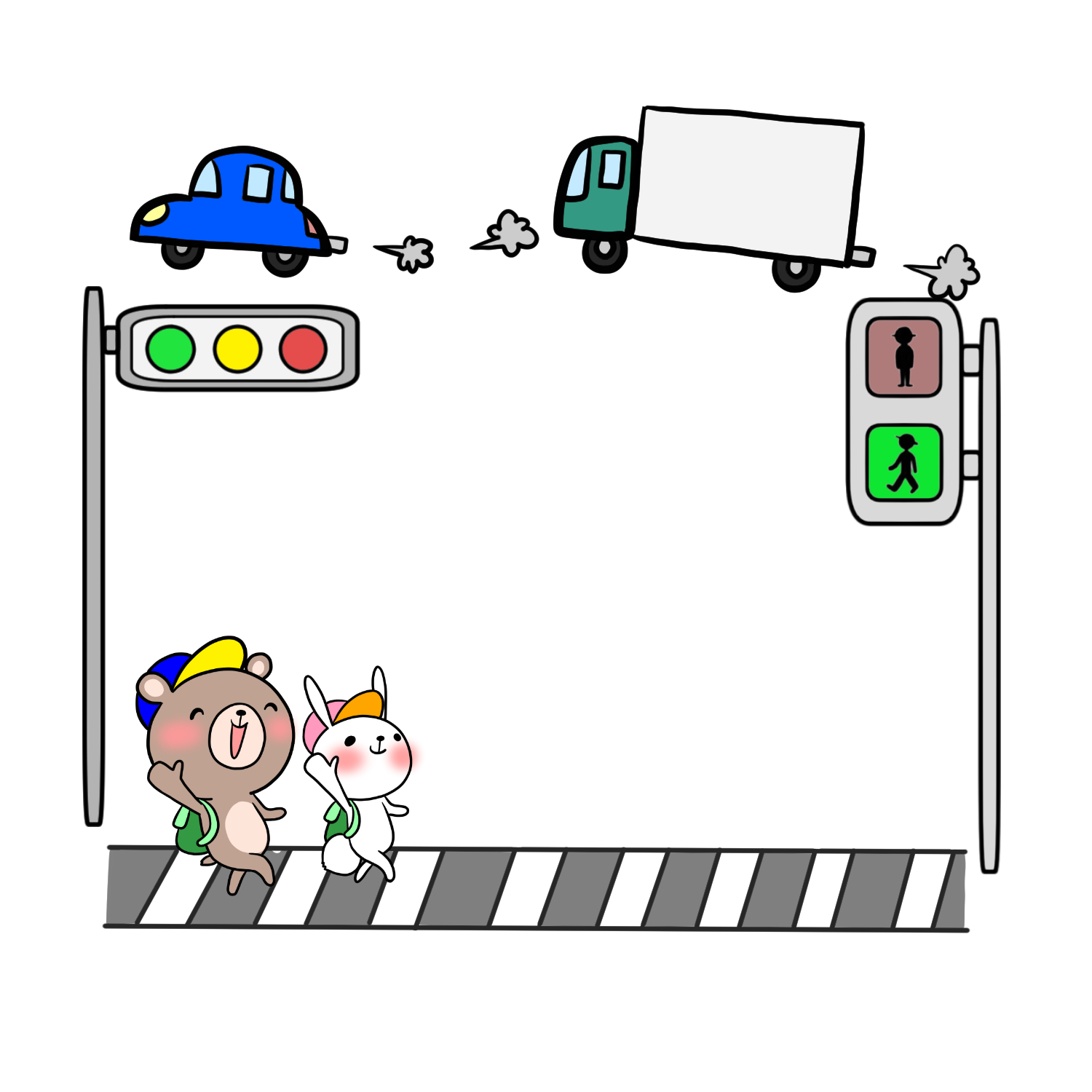 人形劇やペープサートで楽しく交通安全について学ぶことができます。
お家の人と手をつないだり抱っこしてもらいながら、横断歩道マットを渡る練習もしてみましょう。
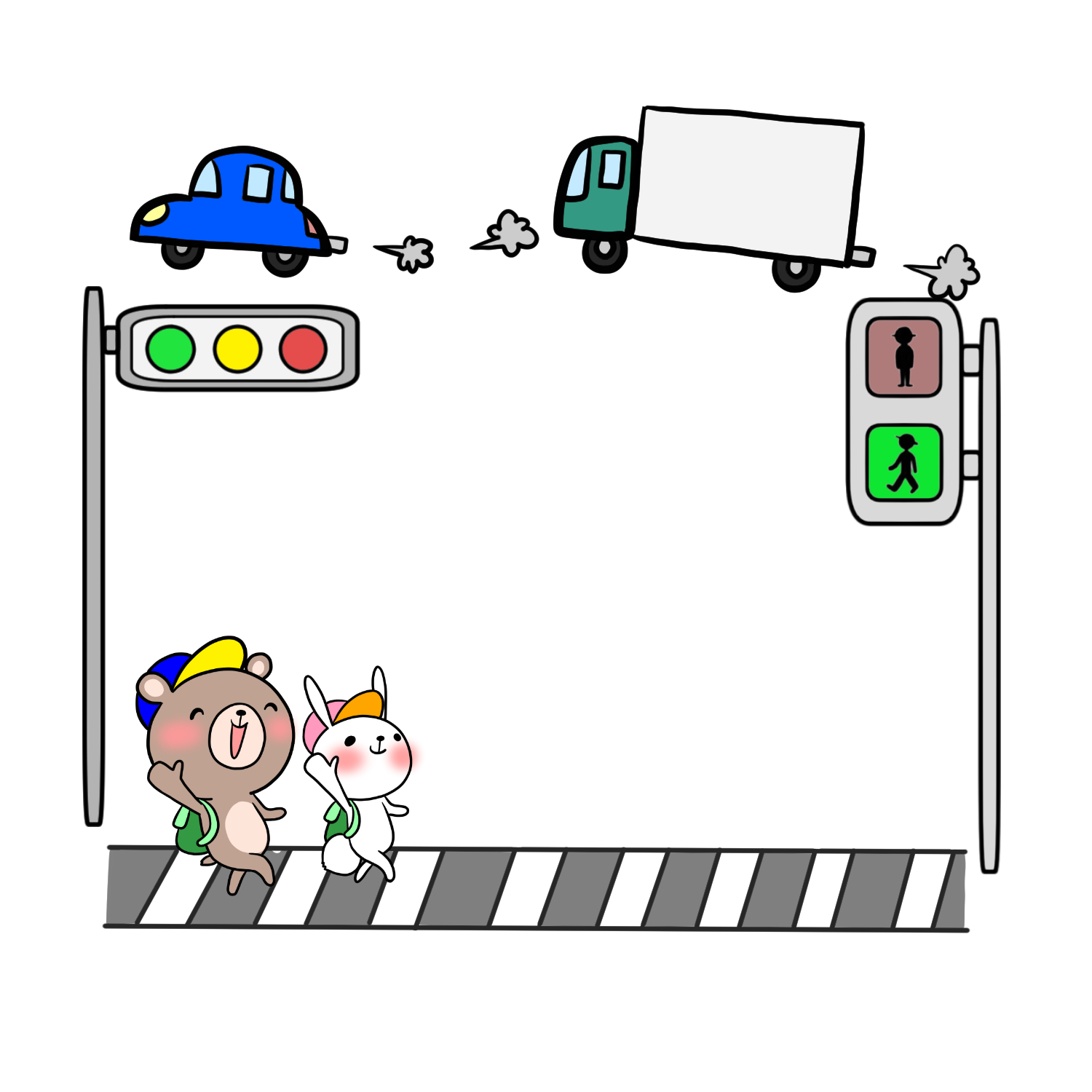 【対象】
０歳～3歳児
程度
【講師】
（公財）仙台ひと・まち交流財団

交通安全指導課
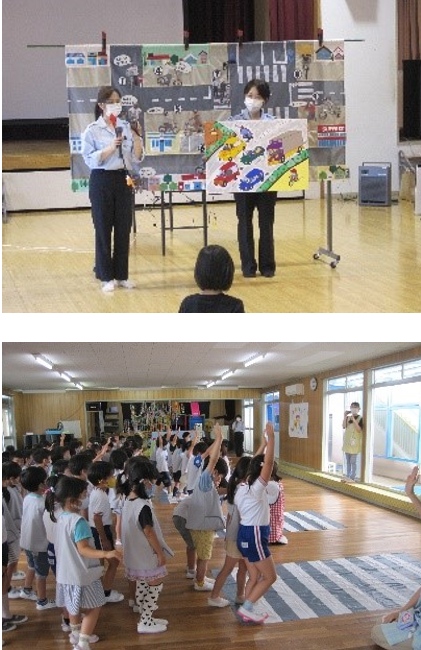 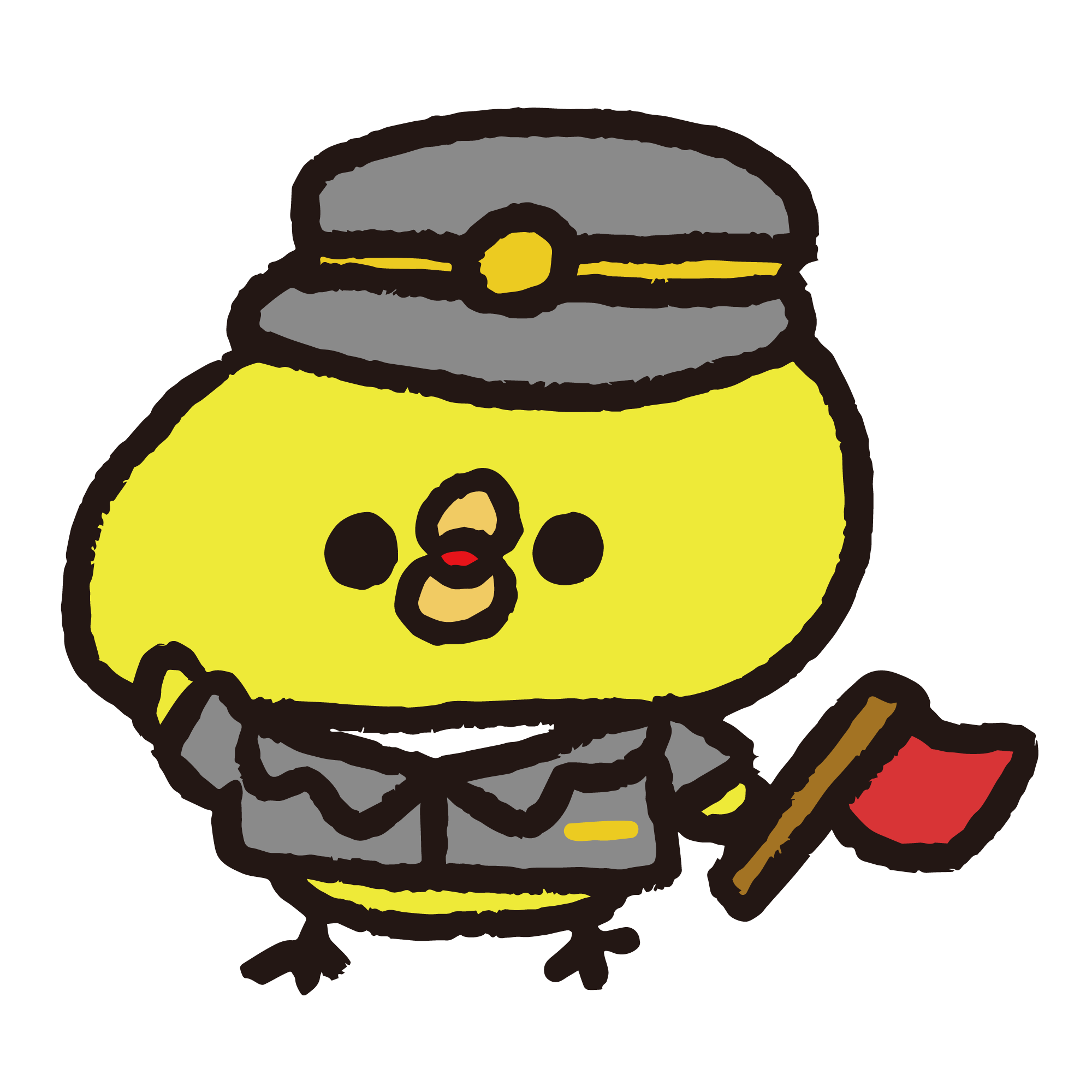 立ち歩いても、泣いちゃっても大丈夫です！